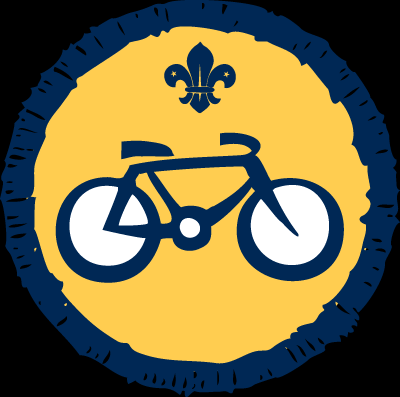 Cyclist Badge
Find out why it’s important to wear safety equipment like a helmet, reflective clothing and lights
How to earn your badge
Find out why it’s important to wear safety equipment like a helmet, reflective clothing and lights

Show how to put on and wear a cycle helmet correctly

Show how to pump up a tyre

Go for a short ride in a safe place
Clothes, helmet fit general to 2min 10
 https://www.youtube.com/watch?v=l5BeBmNcV4k
Choose which videos you want to show
Helmet noggin : https://www.youtube.com/watch?v=NF8CiNXEmcU
Helmet fitting rules quick https://www.youtube.com/watch?time_continue=5&v=iZ4wWoChSe8
Safety checks: 
https://www.youtube.com/watch?v=6RJ0VyFmeuw
https://www.youtube.com/watch?v=dkoVxBnnGko
http://www.helmetsonkids.ca/index.php/SafetyInformation/Index
Which shoes would be safest to wear whilst riding your bike?
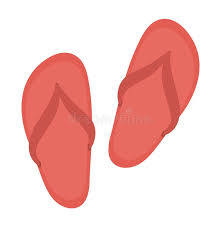 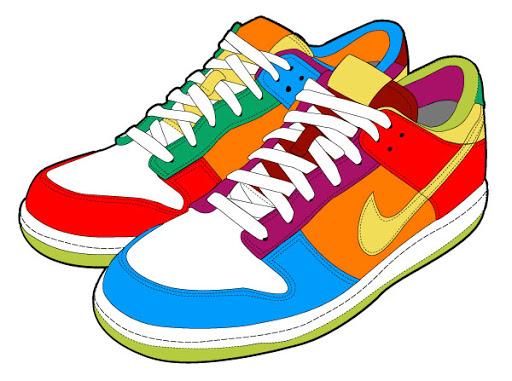 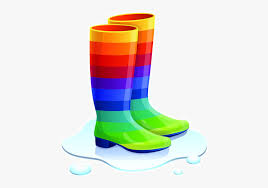 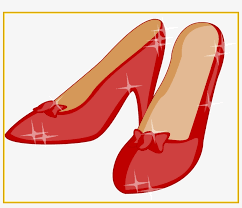 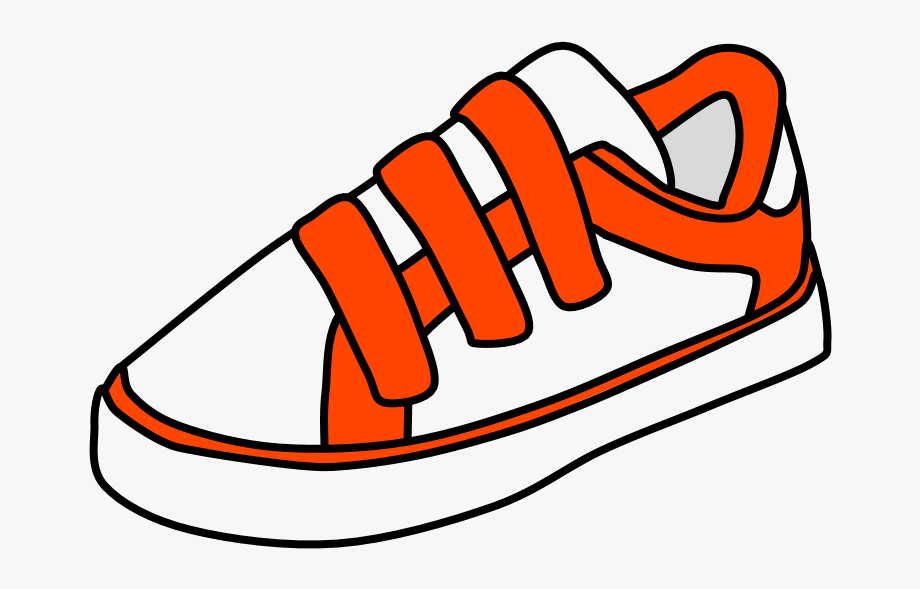 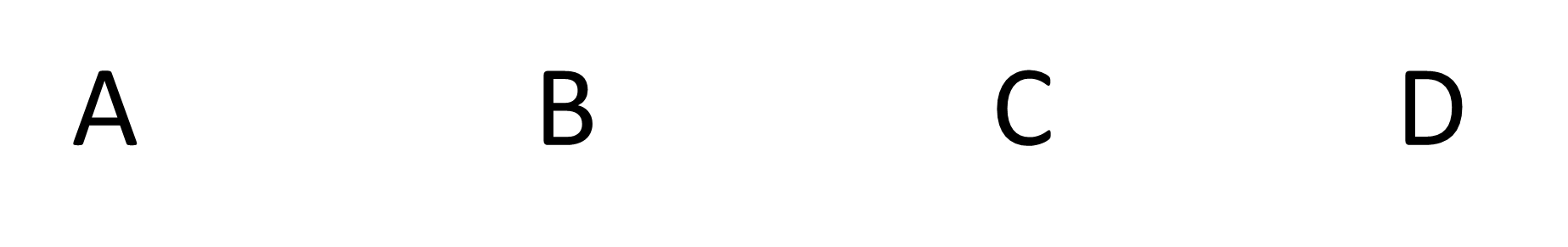 [Speaker Notes: Be careful of laces being loose, tuck them in, Velcro even safer]
What kind of clothing is safest?
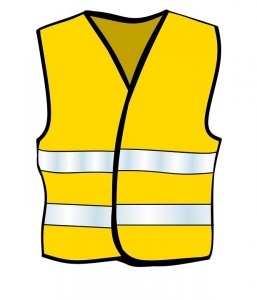 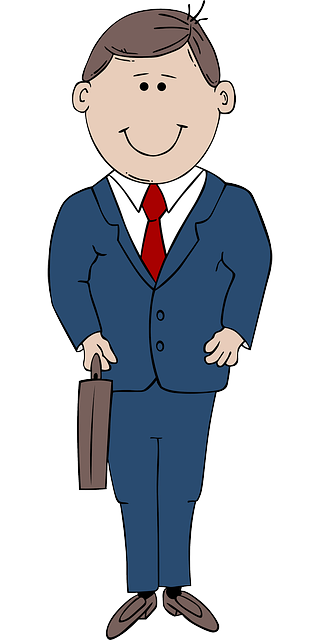 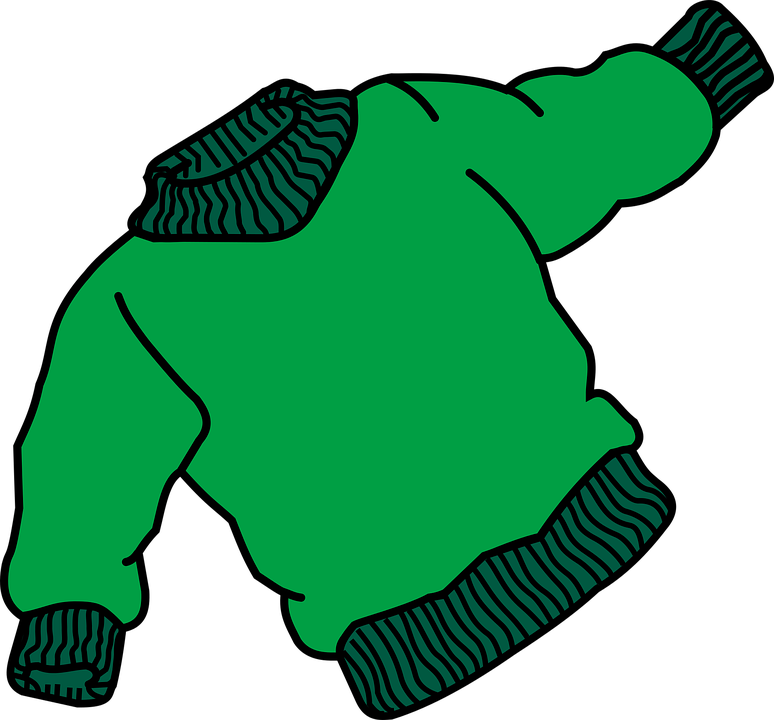 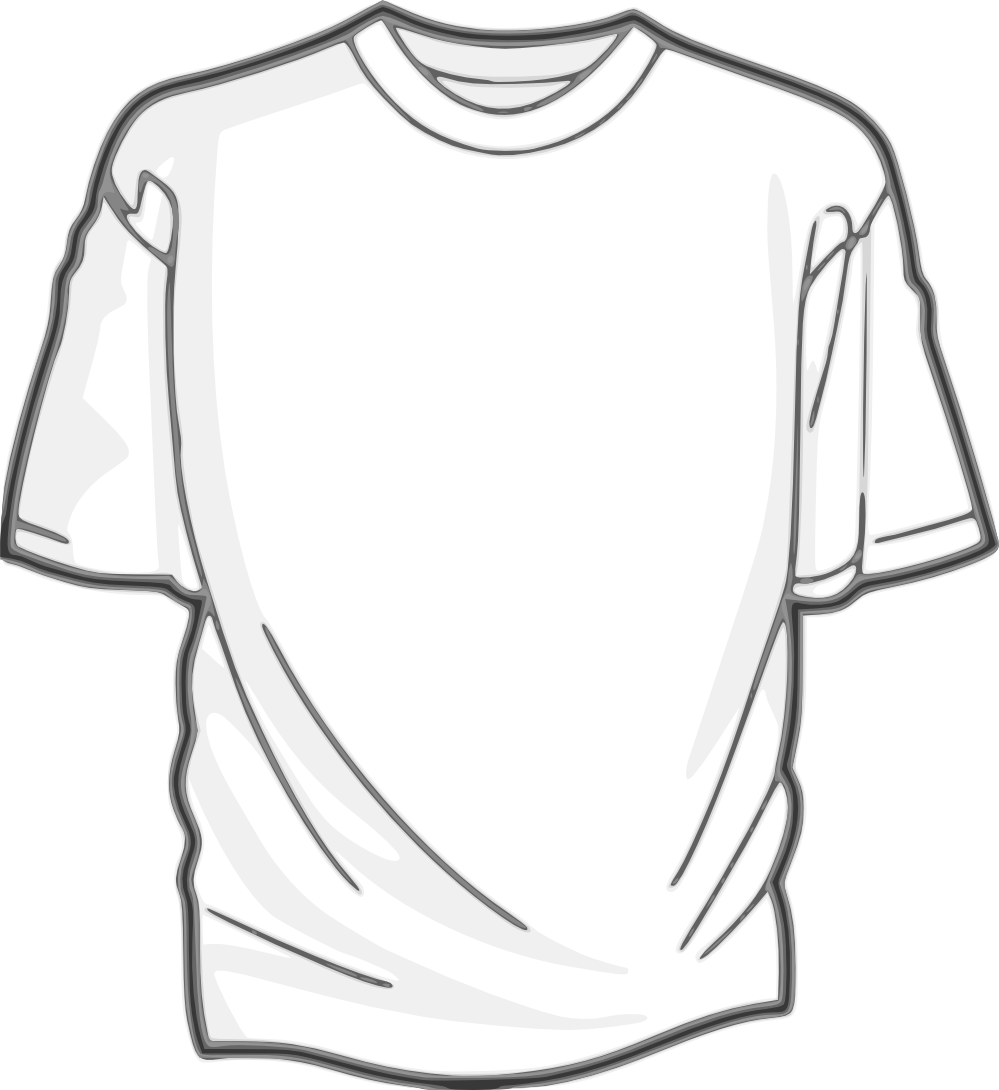 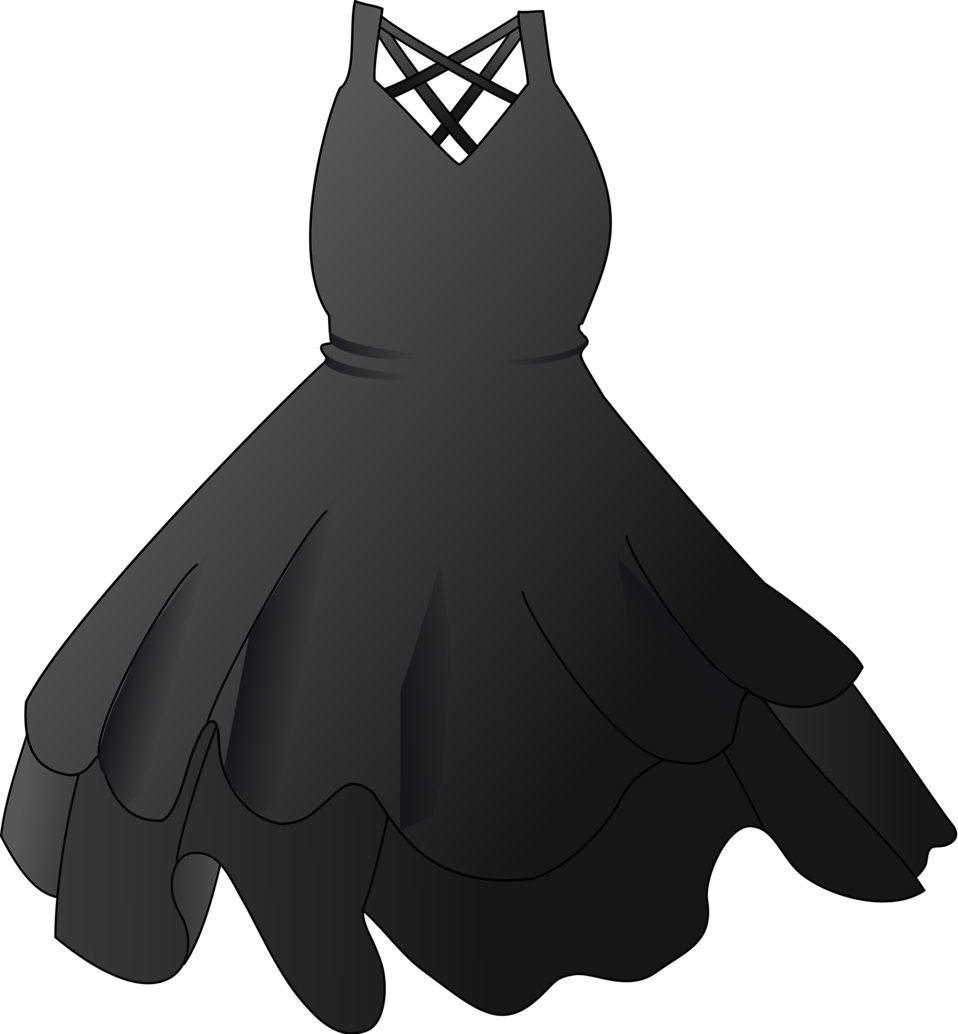 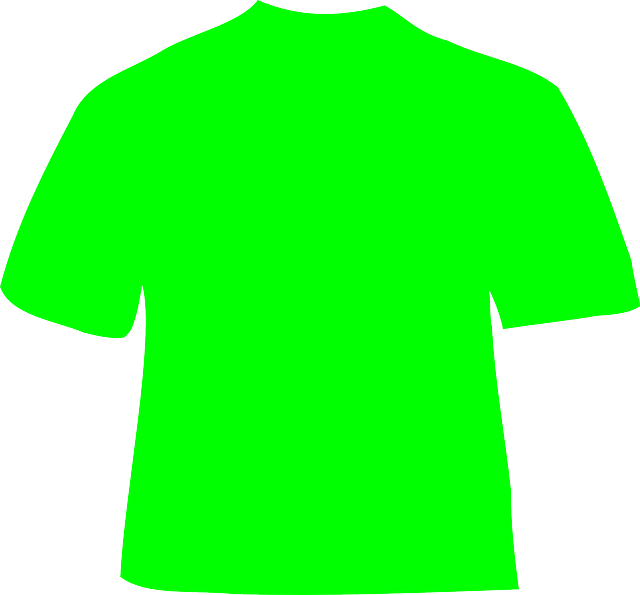 A               B               C             D
This Photo by Unknown Author is licensed under CC BY-NC
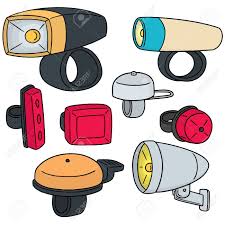 Why are these 
important to have on 
our bikes?
They make our       They make the bike           They make it easy 		I don’t 
bikes look cool        heavier so it doesn’t         for other vehicles to 		know!
		       wobble		             see us on the roads
					             when the light isn’t good
        		
A               B               C             D
When wearing my helmet which of these is NOT important?
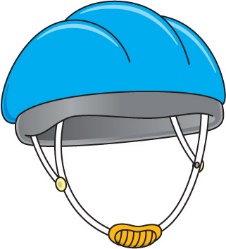 The straps making a V around my ears and allowing 1 finger between the strap and my chin.
The correct size so it is 2 fingers above my eyes.
Sitting level on my head – not too far back or forward
The colour and style
A               B               C             D
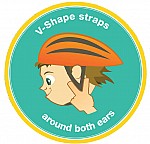 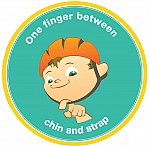 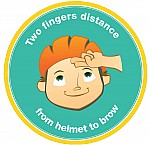 Which of these people is wearing their helmet correctly?
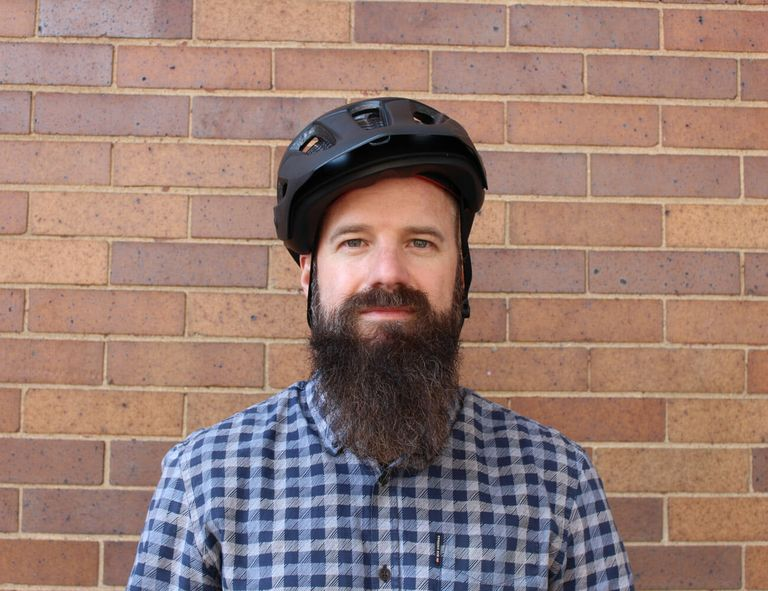 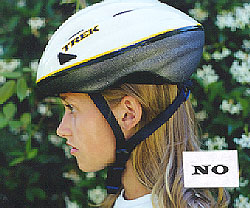 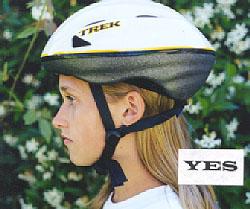 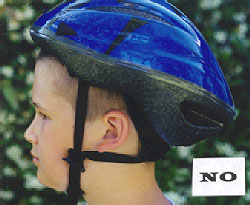 A               B               C             D
Congratulations 
on completing 
skill 1 of the 
Cyclist Badge